Ladokträff inför sommaren 2023
2023-05-25
2023-06-09
1
Agenda
Introduktionskurser med start före terminsstart
Byte av och tillgängliggöra kurspaketeringstillfälle
OM-tillfällen och omregistrering inför hösten 
Hållpunkter under sommaren 2023
Diskussioner i breakout rooms – t.ex: 
Finns det några utmaningar inför eller under sommaren där systemstöden är inblandade? 
Hur bemannar ni under sommaren? 
Lärdomar/goda exempel från tidigare somrar? 
Vet lärarna var de kan vända sig för att få stöd?
Frågor från träffen
2023-06-09
2
Introkurser före terminsstart - fristående
Kurser på förberedande nivå ingår inte i program på grund/avancerad nivå och ska därför ligga som fristående kurs i Ladok. 
Behörighet att anta på fristående kurs finns på AUA/VoS/Ladoksupport, som också gör antagningen på de kurser som startar före terminsstart. 
Överenskommet på UU 230509 om SF0003 till HT23:
Varje skola skickar till ladok@kth.se information om kurskod, kurstillfälleskod samt vilka program och programtillfällen vars studenter ska antas till kursen. Skicka info senast 7 augusti.
Registreringsperiod till HT23 är 10/8-18/8
Övriga introkurser på förberedande nivå 
Mejla ladok@kth.se senast 7 augusti med info om kurskod och kurstillfälleskod samt vilka studenter som ska antas till kursen.
2023-06-09
3
Introkurser före terminsstart – inom program
Kurser som ges före terminsstart men som är på grund-/avancerad nivå kan ingå i kurspaketering. Behörighet att anta på dessa kurser inom program finns på skola. 
Avgiftsskyldiga studenter kommer få hinder för registrering, så ska kursen ingå i terminsavgiften, kontakta antagningen via info@kth.se för att få hindret lyft.
2023-06-09
4
Hantera byte av programtillfälle - Demo
Programtillfällesbyte 
Skillnad om det finns inriktning eller inte 
Skillnad på olika programtillfällen
Startdatum påverkar möjlighet till registrering

Tillgängliggöra kurspaketeringstillfälle
När startdatum på programtillfälle ligger senare än kursstart
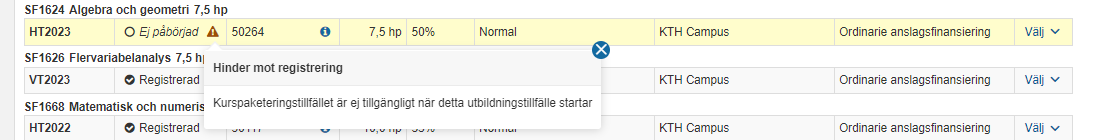 2023-06-09
5
OM-tillfällen och omregistrering
OM-tillfälle behövs när det är en förändrad modulindelning mellan kursversioner och en student från tidigare version behöver omregistreras.
Om ett OM-tillfälle saknas skickas beställning på detta till ladok@kth.se
Har modulerna inte förändrats kan man omregistrera tidigare studenter på ny version av kursen.
Omregistrering krävs inte för att examineras på kurs. Omregistrering handlar om att uppvisa aktivitet för CSN. Viktigt däremot med aktivitetstillfällen att ta med alla relevanta kurstillfällen.
Omregistrering kan göras på fristående kurser. Det är extra viktigt då att tänka på att omregistrering görs i mån av plats, alltså efter urval och eventuell reservantagning är klar.
2023-06-09
6
Hållpunkter under sommaren 2023
1/7 Krav på AL2-inloggning i Ladok. Förhöjd säkerhetsnivå för inloggning i Ladok | KTH Intranät
14/7 Sen anmälan för fristående kurs HT23 öppnar.

21/7 – 4/8 Behörighet att anta på kurs är stängd under urvalet i AKP. 
Perioden överlappar med anmälningsperioden för omtentamen i augusti. 
Då är det viktigt att inte göra tillfällesbyten till kommande terminer utan endast inom samma termin, t.ex. om student ska skriva omtenta. 

27/7 urval 2 förs över till Ladok
7/8 sista dag att skicka in underlag till Ladok inför antagning till intromatten.
14/8-23/8 registreringsperiod öppen för fristående kurs som går i period 1.
2023-06-09
7
Breakout rooms
Förslag på diskussionspunkter:
Finns det några utmaningar inför eller under sommaren där systemstöden är inblandade?
Hur bemannar ni under sommaren? Hållpunkter som är bra för oss att känna till?
Lärdomar/goda exempel från tidigare somrar?
Vet lärarna var de kan vända sig för att få stöd?
Eller valfritt ämne….

Kort återkoppling från varje grupp när vi återsamlas.
2023-06-09
8
Frågor från träffen
Vid ett programtillfällesbyte, är det nödvändigt att ändra placering i studieplan på en kurs från det gamla programtillfället till det nya för att det nya programtillfället ska aktiveras när studenten registrerar sig? 
Om tillfällesbyte görs via funktionen ”förbered tillfällesbyte på kurspaketering” (och inte ”fortsatta studier, förbered tillfällesbyte”), måste det finnas en antagning, och senare registrering, till en kurs som ligger inom den nya kurspaketeringstillfället för att det ska sättas igång. Det kan antingen göras genom att ändra placering i studieplan på en kurs från det gamla programtillfället, eller att det finns antagning till en ny/aktuell kurs i det nya programtillfället. 
När och var publiceras anmälningsperioder för tentor som ges HT23? 
Beslut om anmälningsperioder för tentor som ges HT23 kommer att fattas inom kort och läggs därefter ut på Tenta- och omtentaperioder samt anmälningstider | KTH Intranät
2023-06-09
9